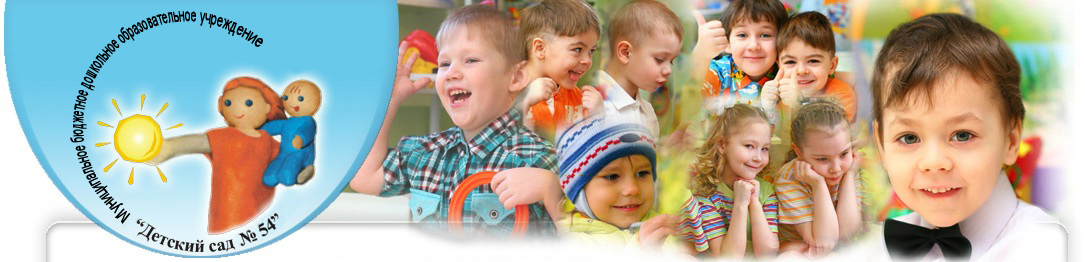 Модель инженерно-технического образования детей дошкольного возраста
Заместитель заведующего 
МБДОУ «Детский сад № 54»
ЗАТО Северск
Колпашникова Марина Борисовна
«..инженерное образование в РФ нужно вывести на новый более высокий уровень..»


Президент РФ 
В. В. Путин
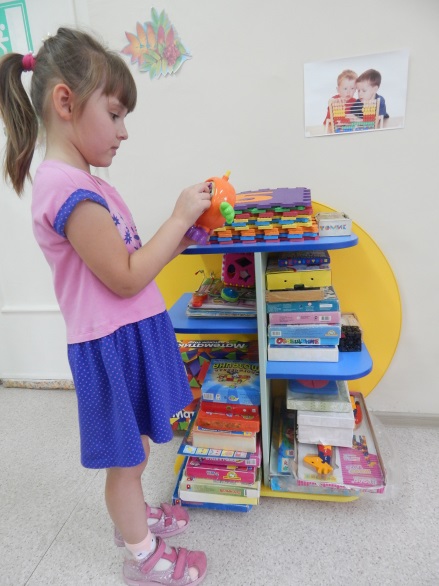 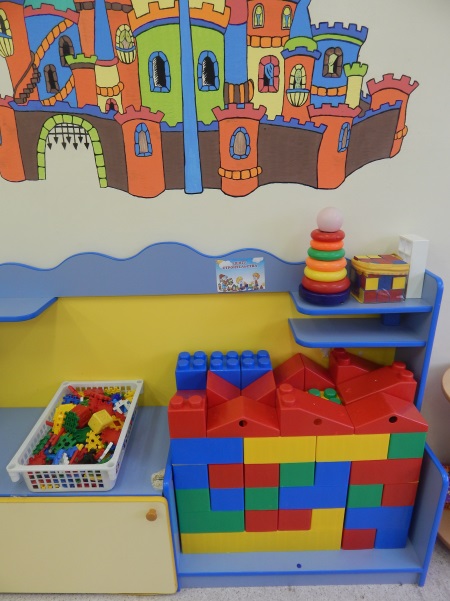 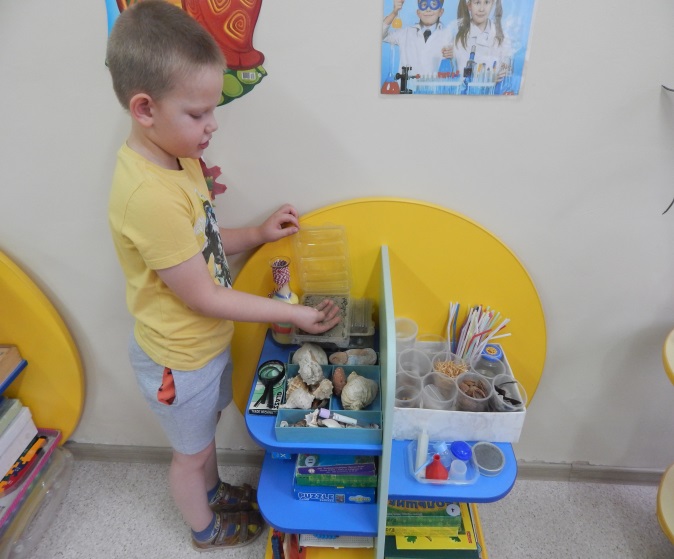 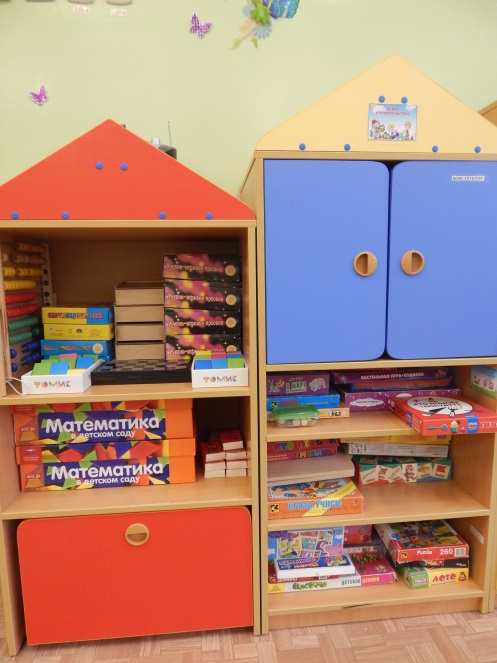 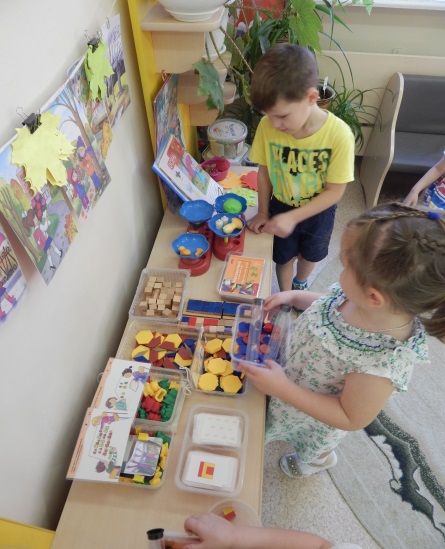 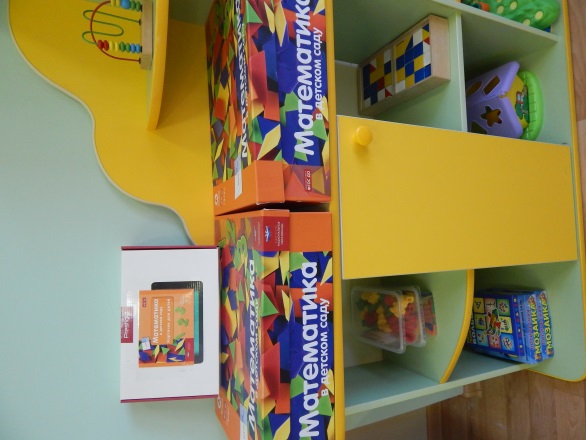 Конструкторская деятельность
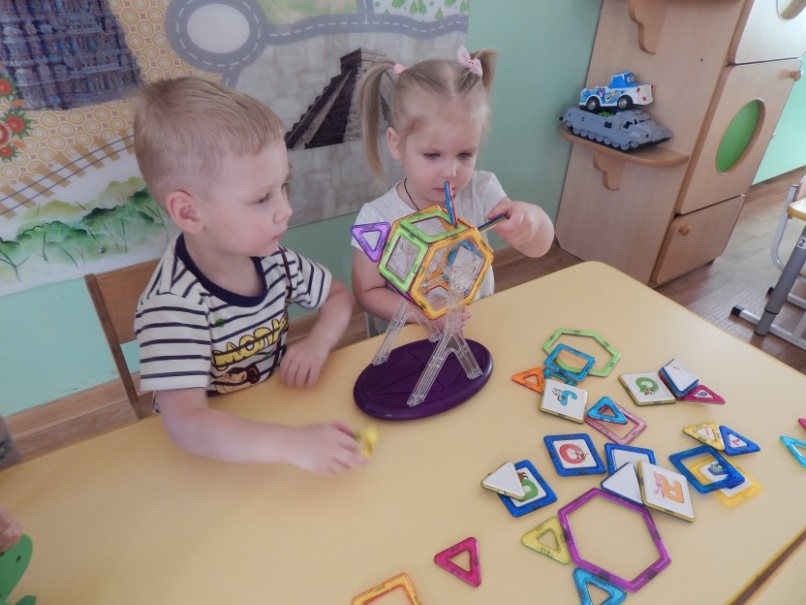 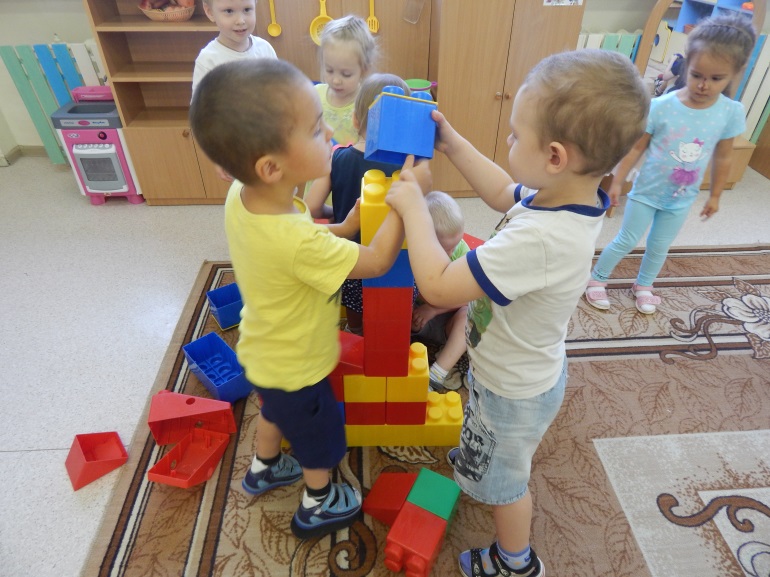 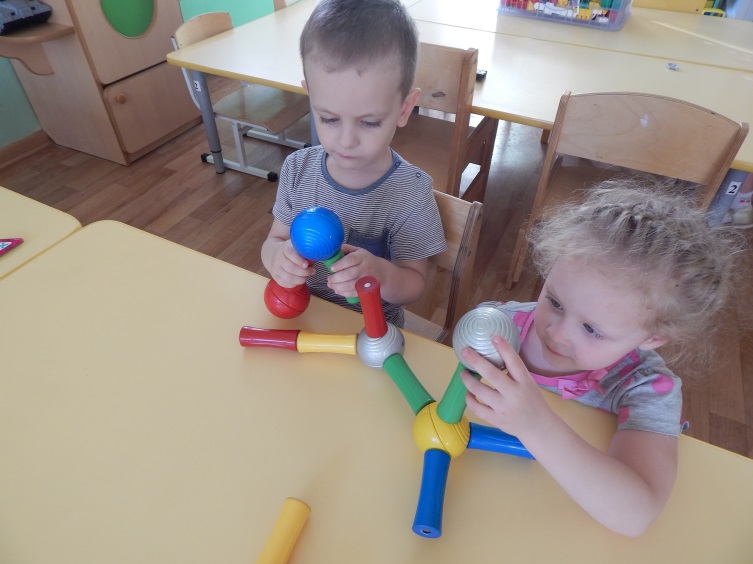 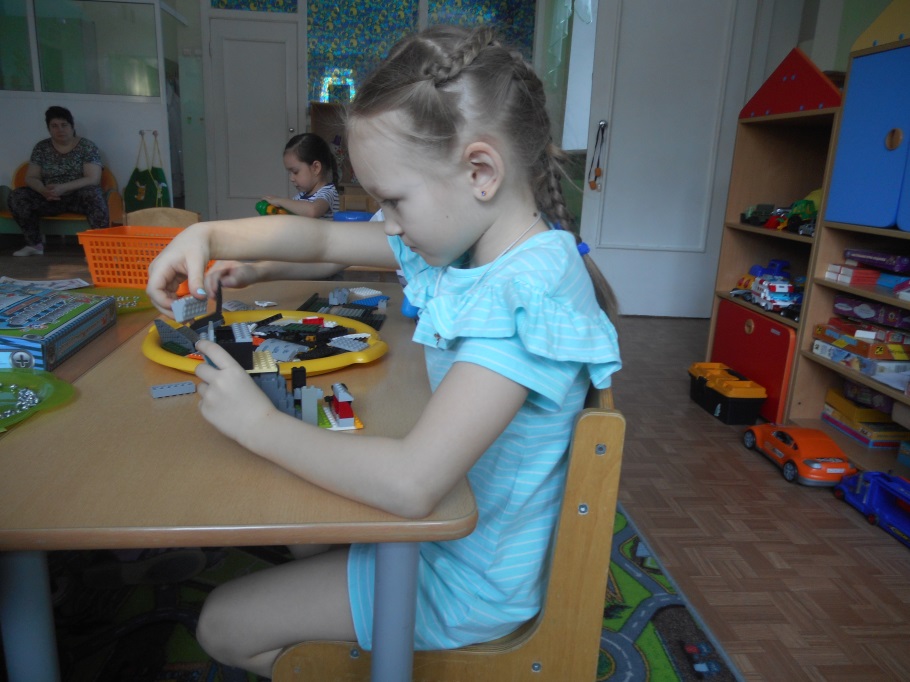 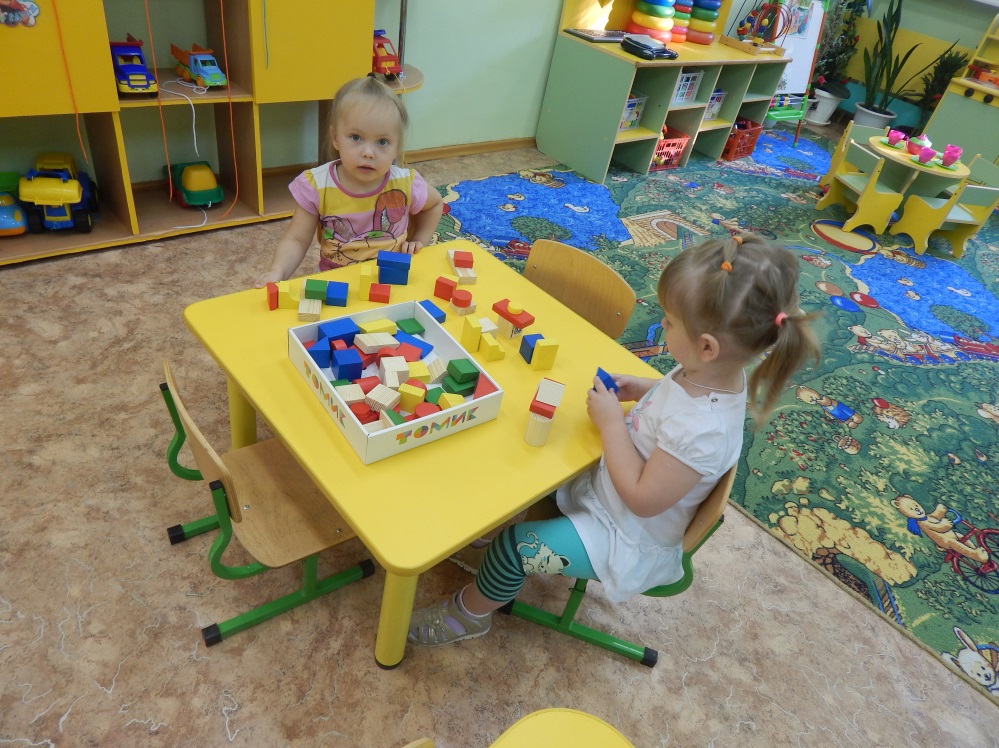 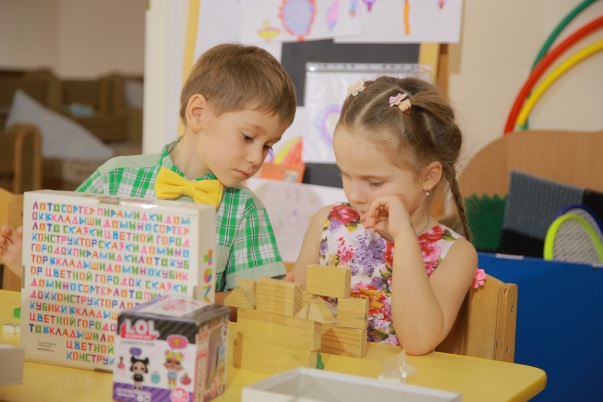 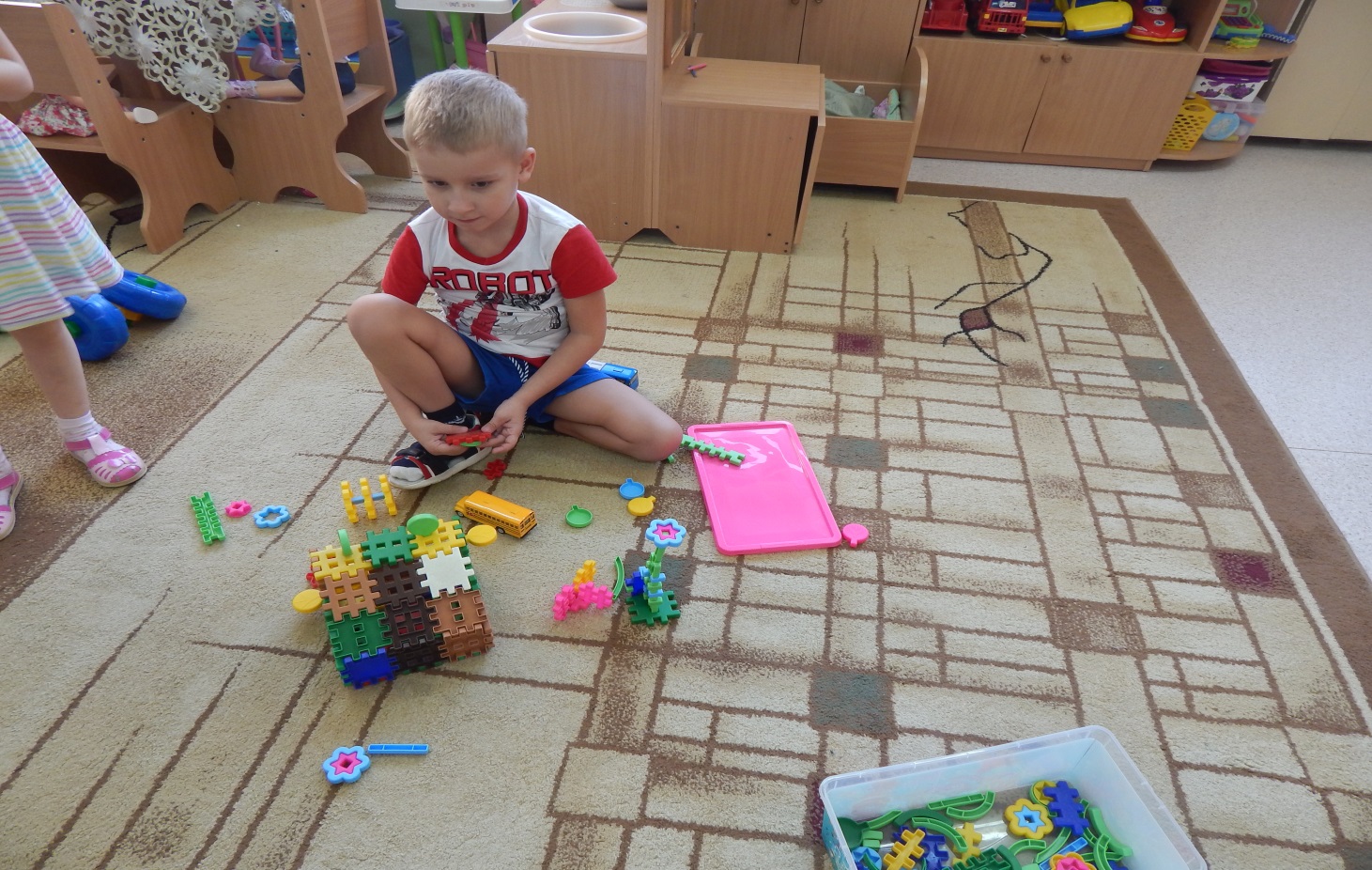 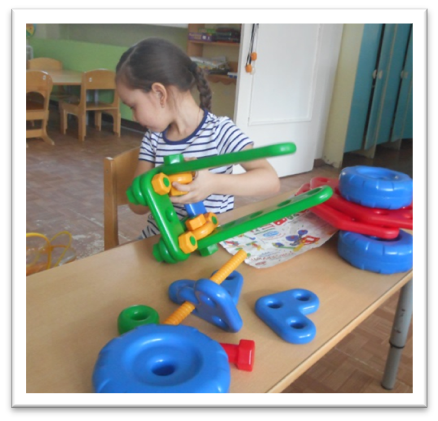 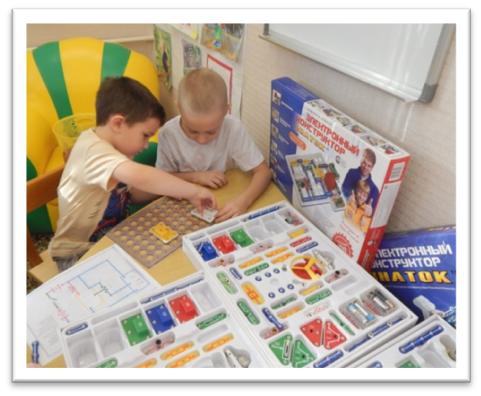 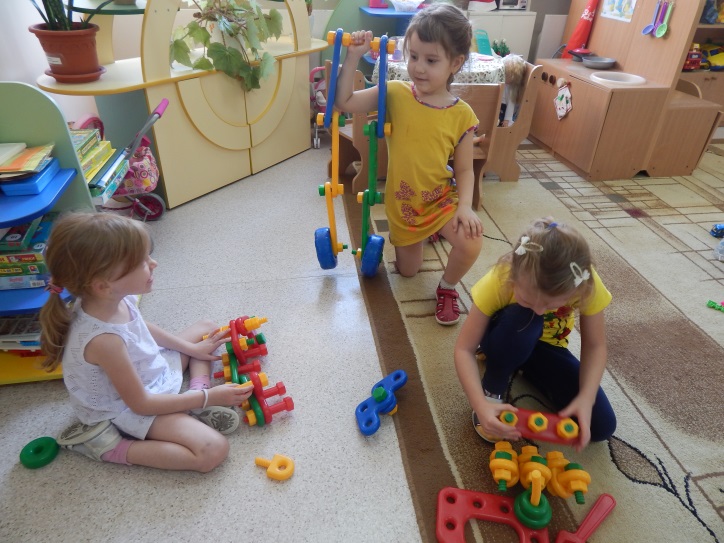 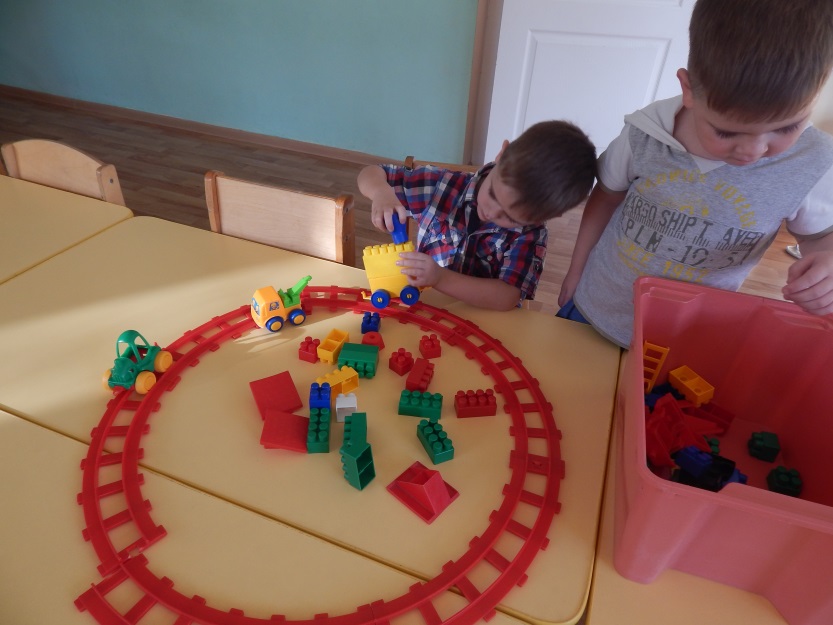 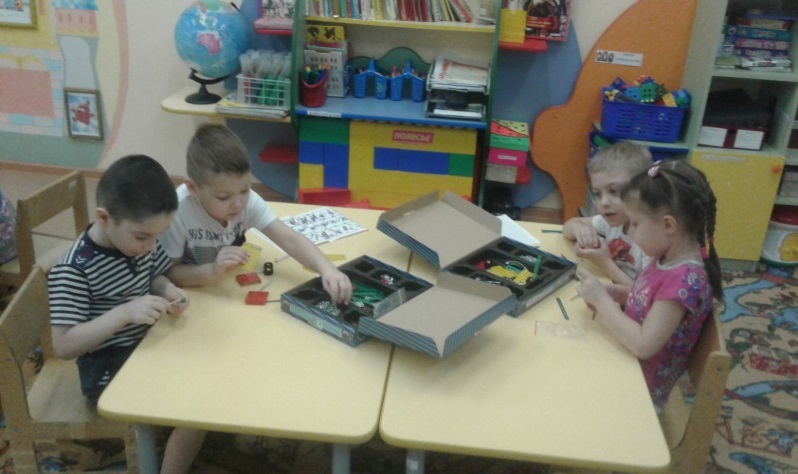 Техническое направление
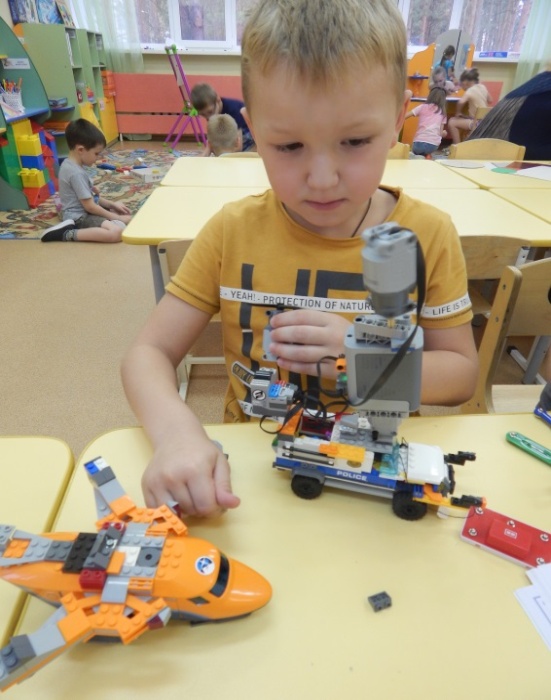 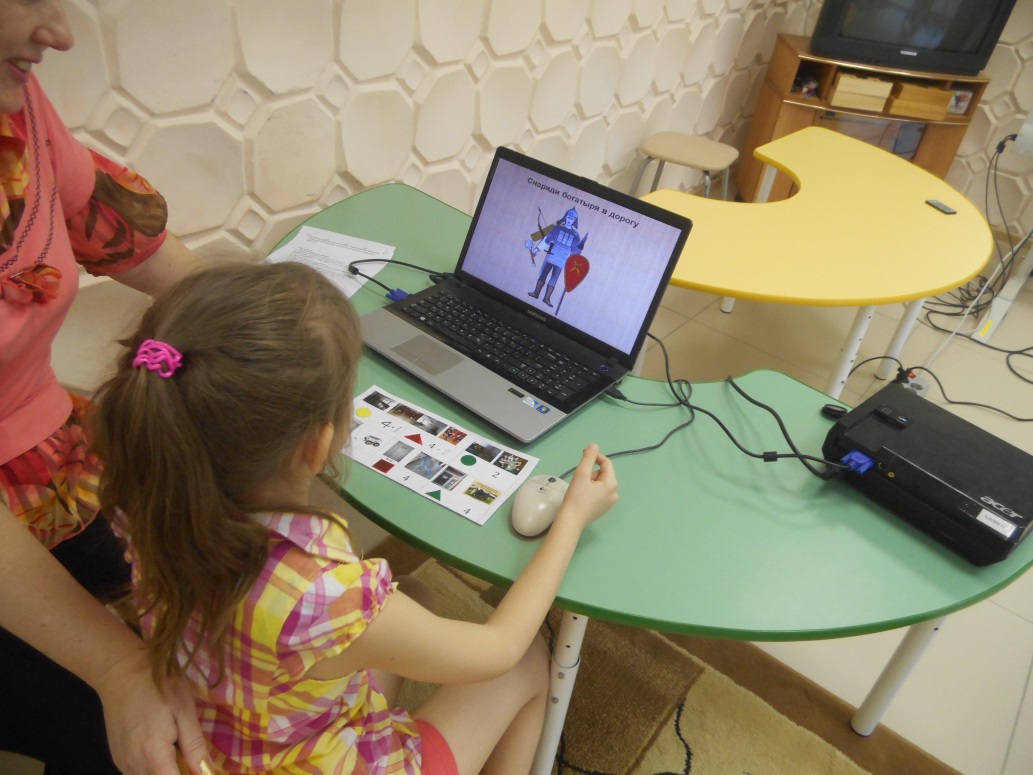 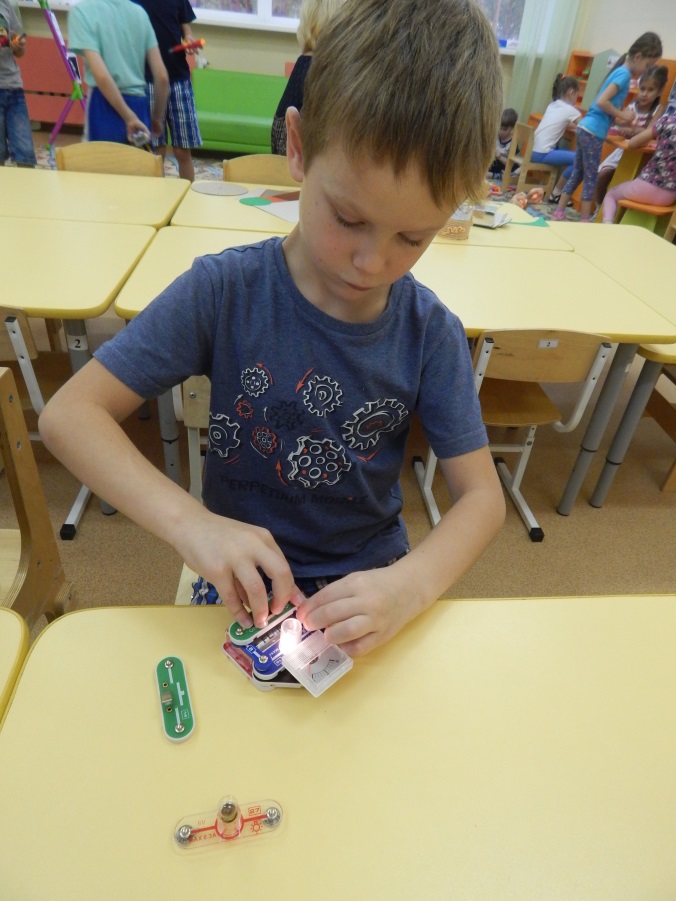 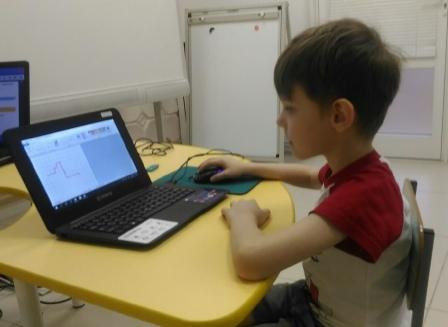 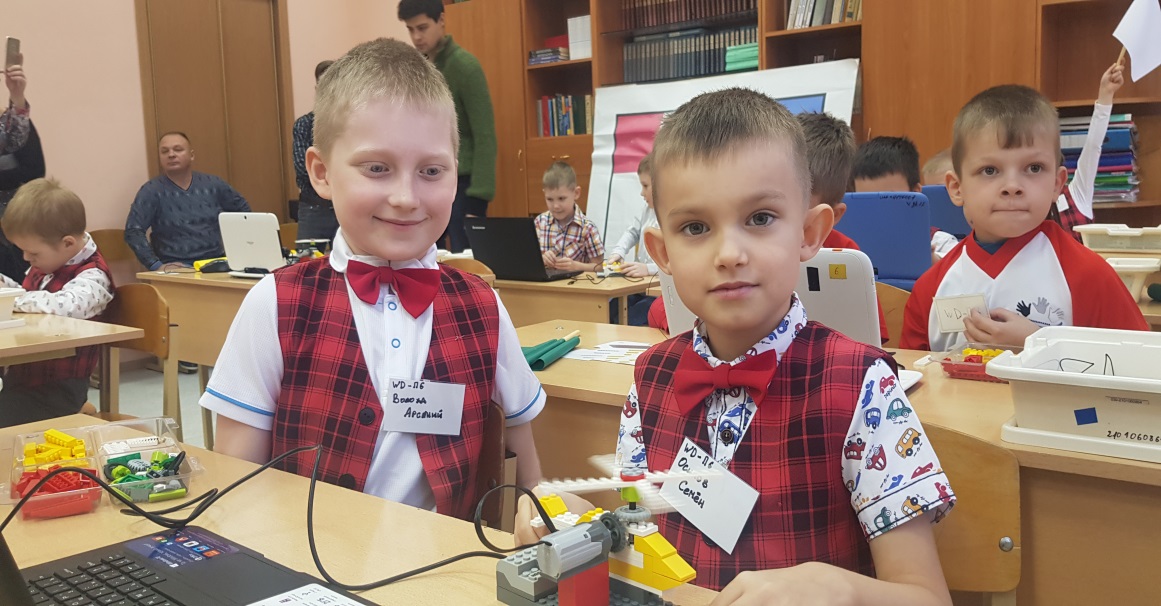 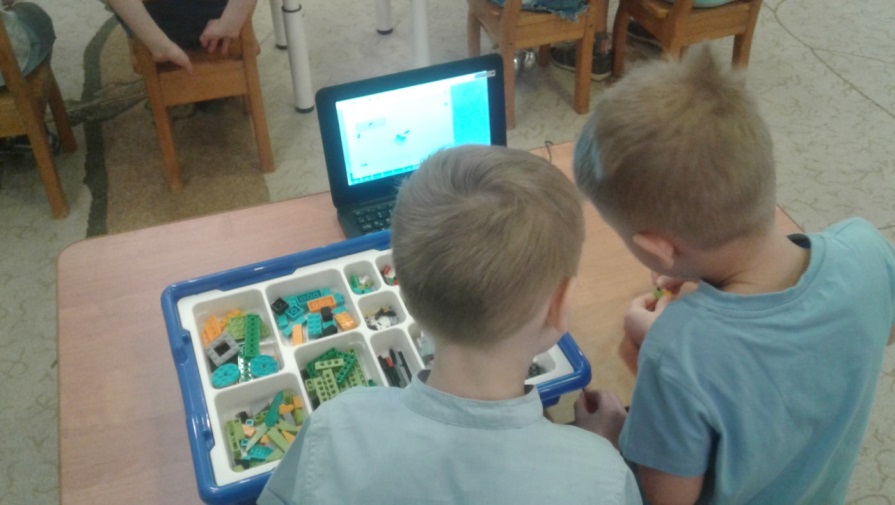 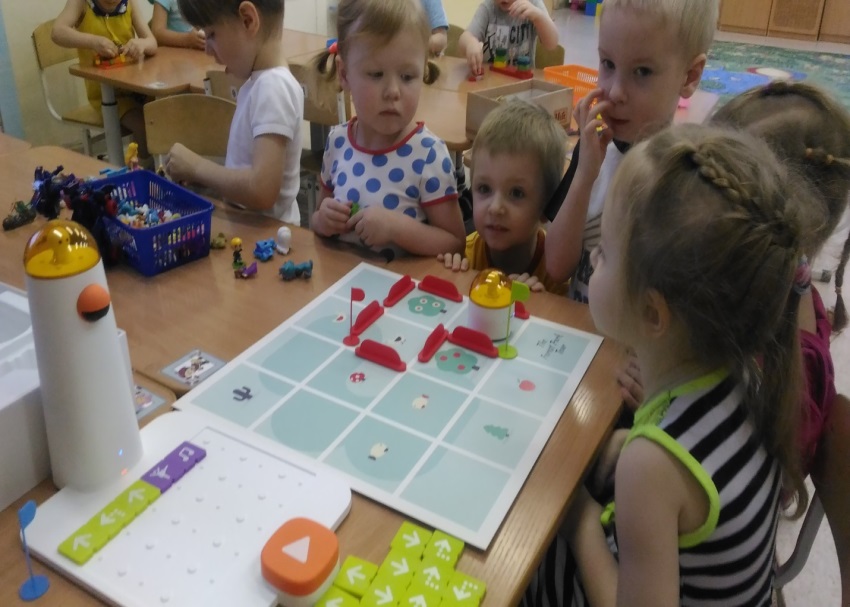 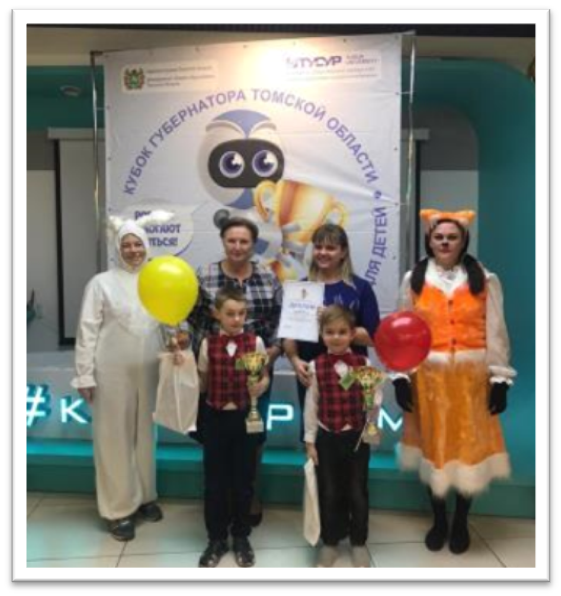 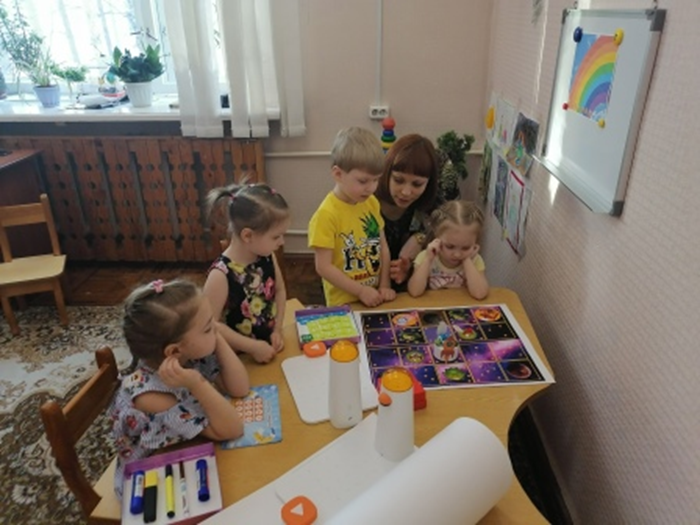 Познавательно-исследовательская деятельность
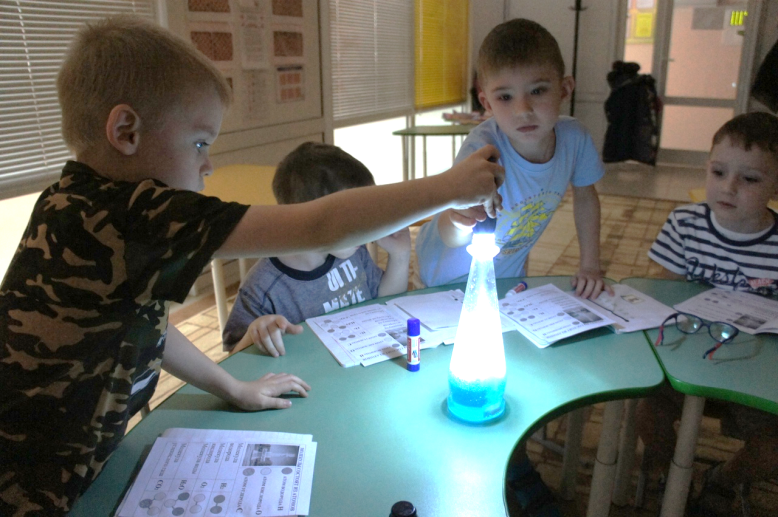 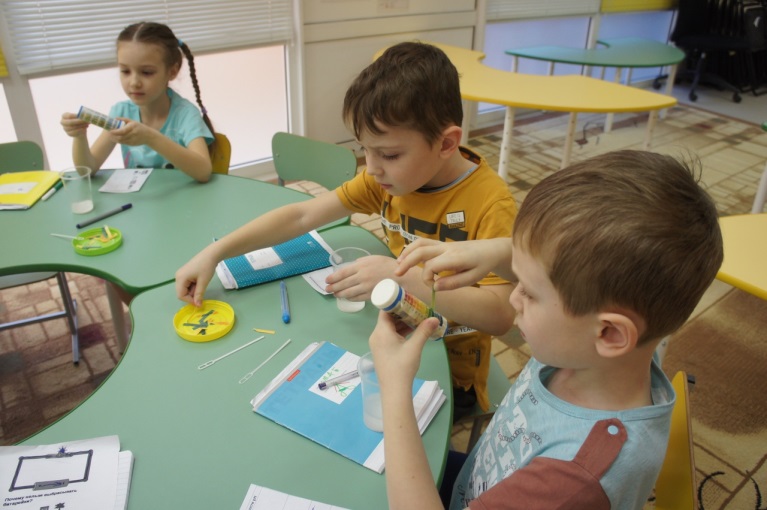 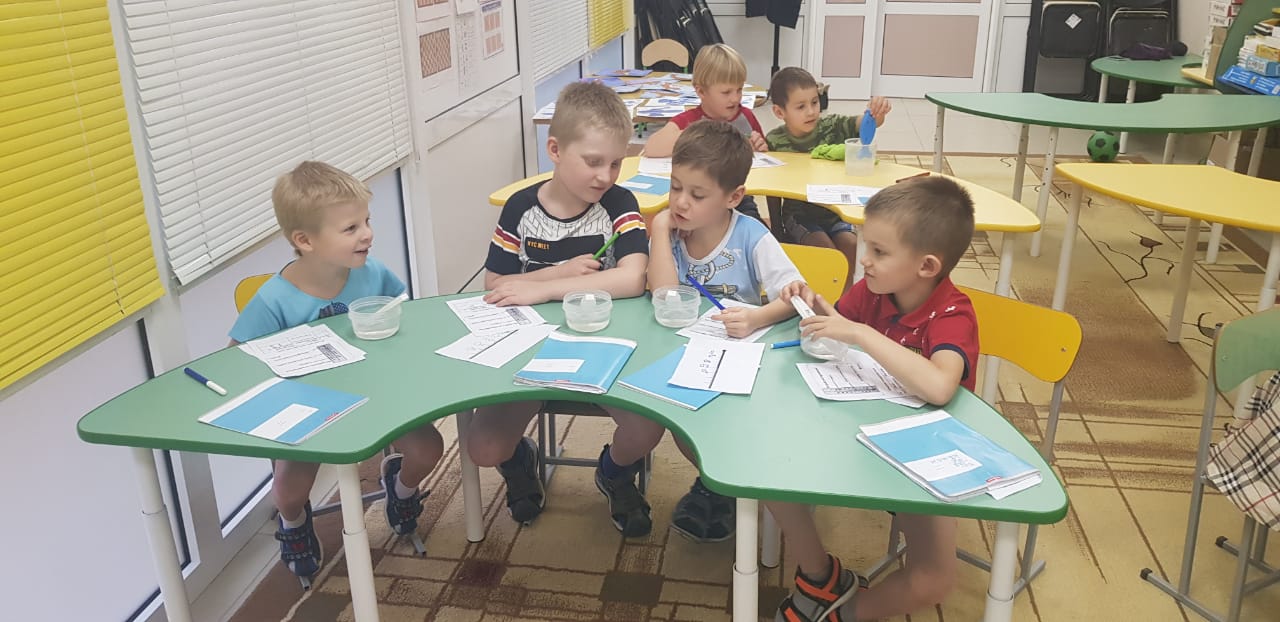 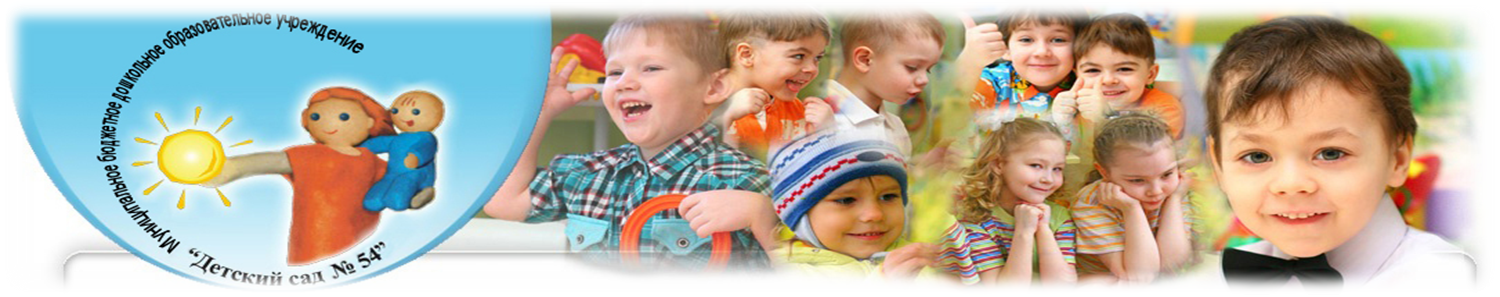 Детское экспериментирование
является одним из методов обучения и развития естественнонаучных представлений у дошкольников. В ходе опытной деятельности дошкольники наблюдают, размышляют, сравнивают, отвечают на вопросы, делают выводы, устанавливают причинно-следственную связь, соблюдают правила безопасности.
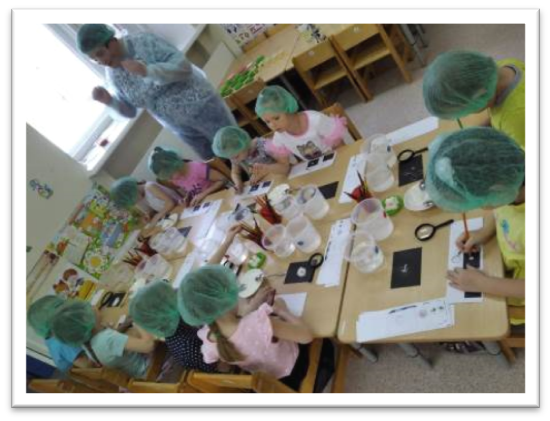 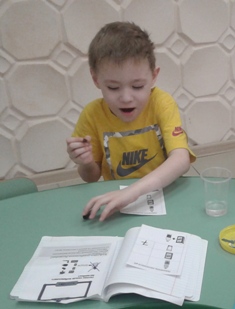 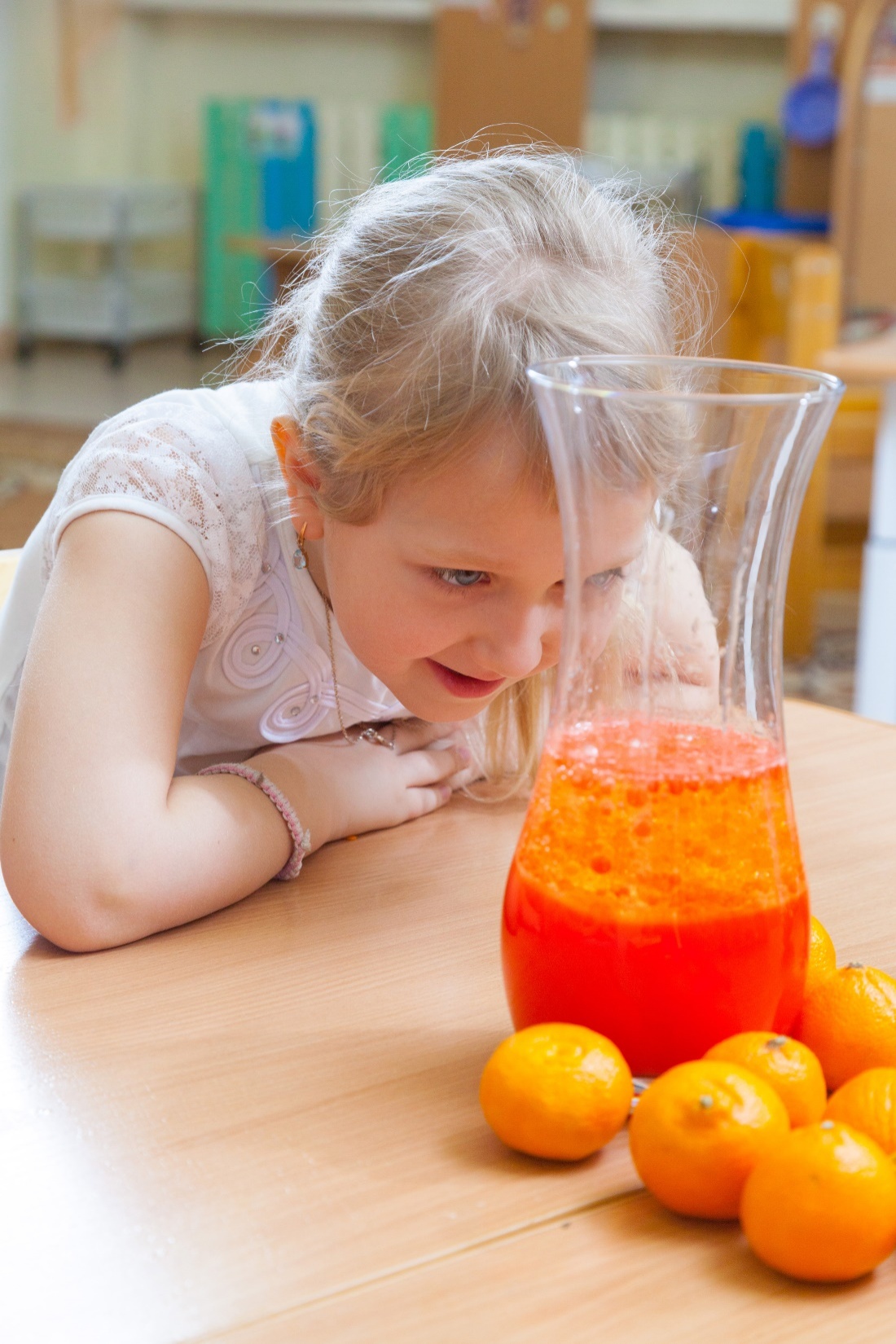 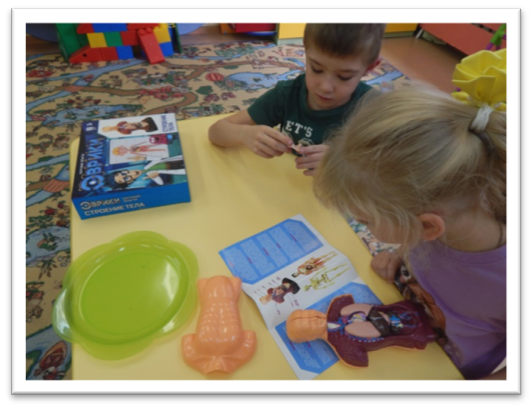 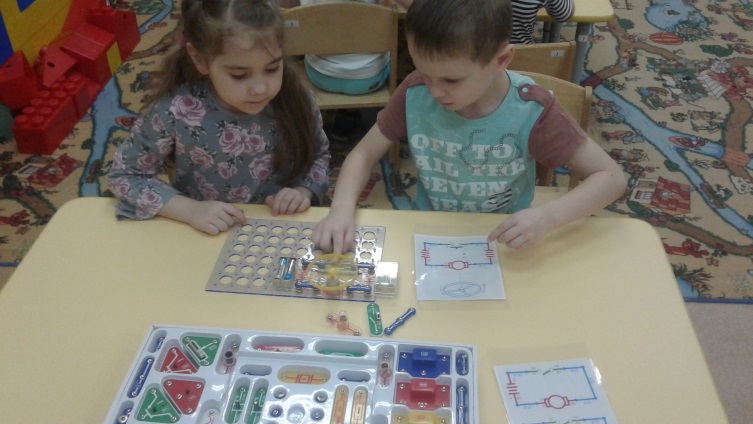 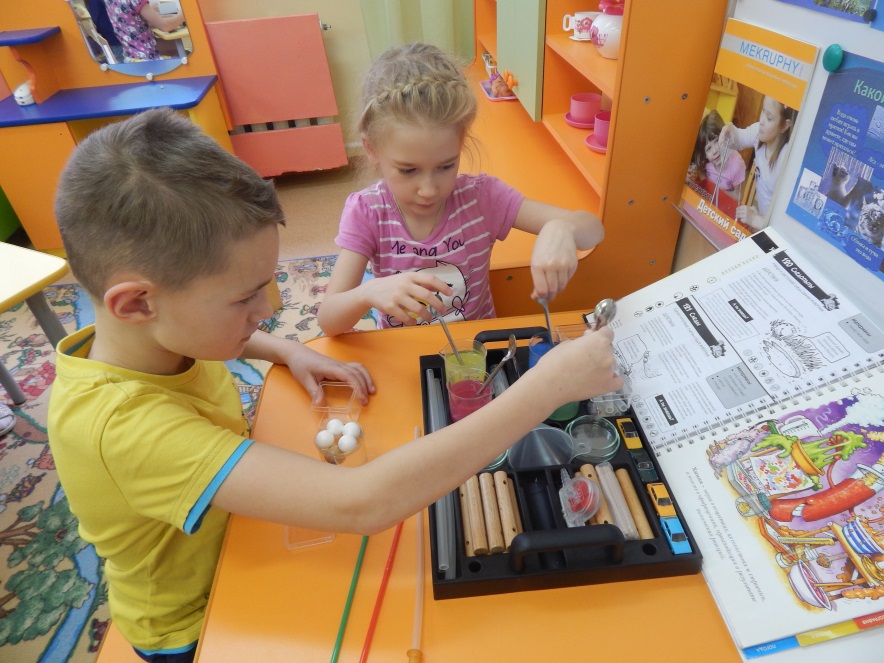 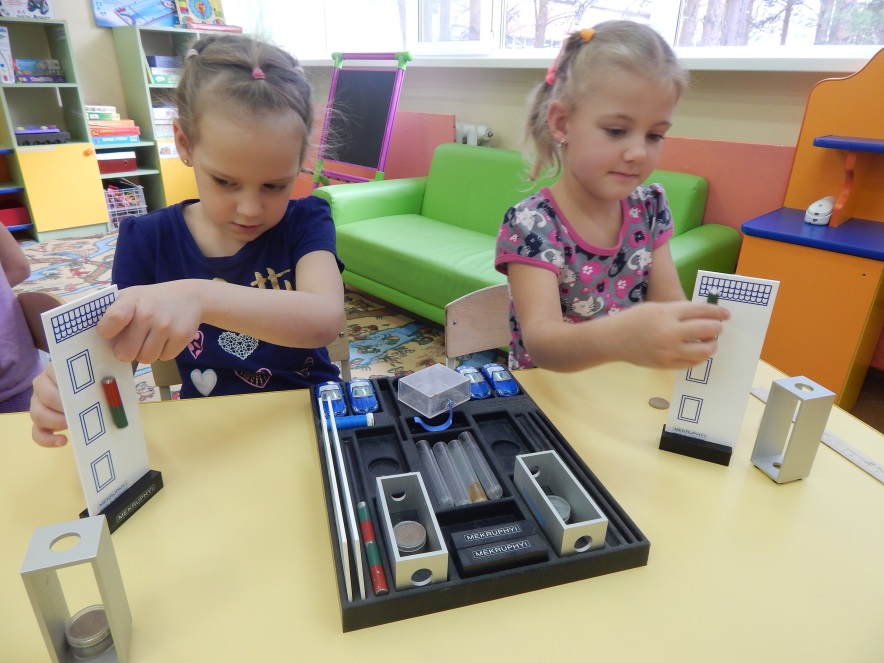 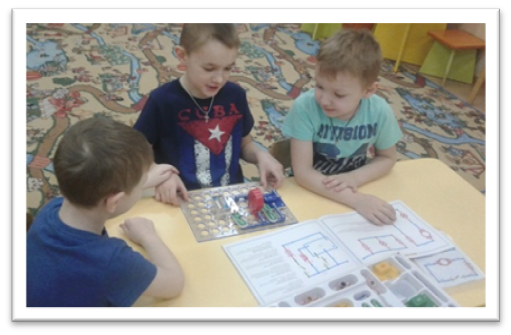 Развитие логико-математического мышления
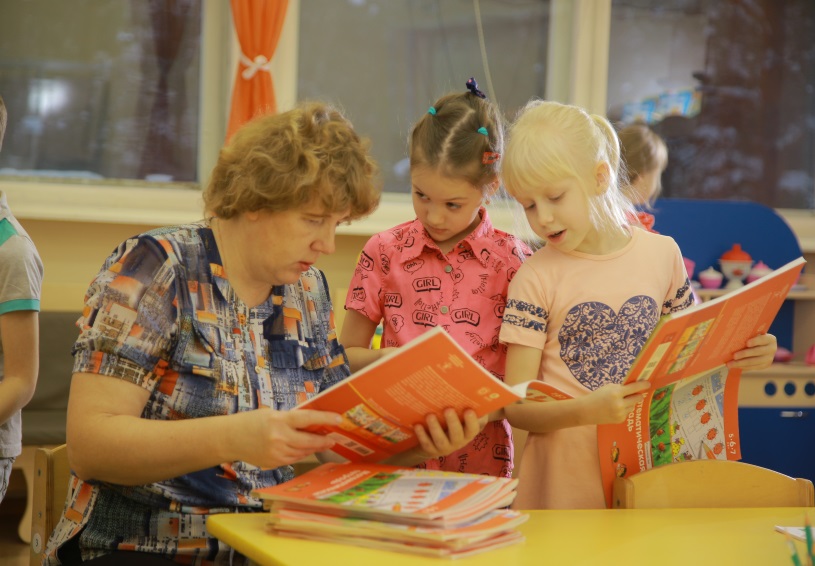 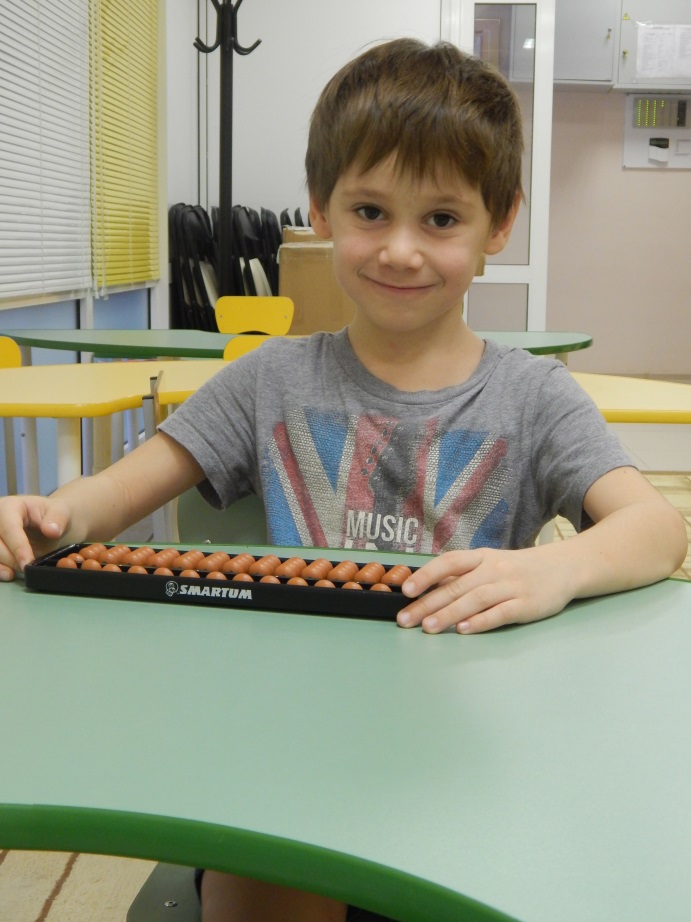 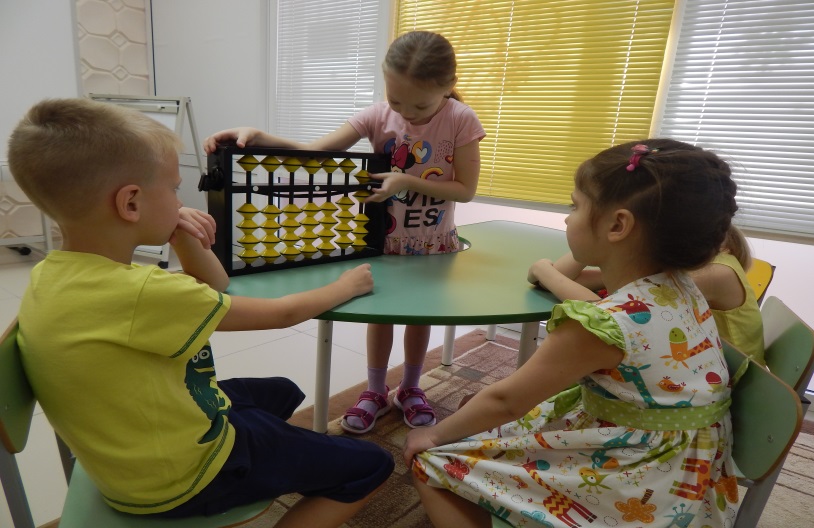 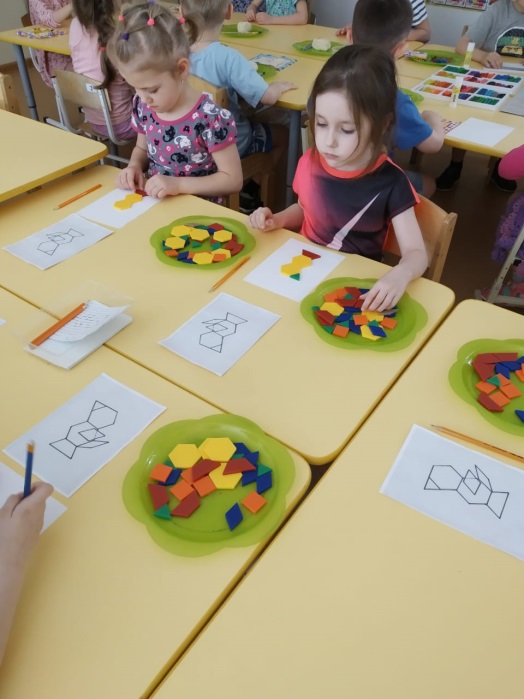 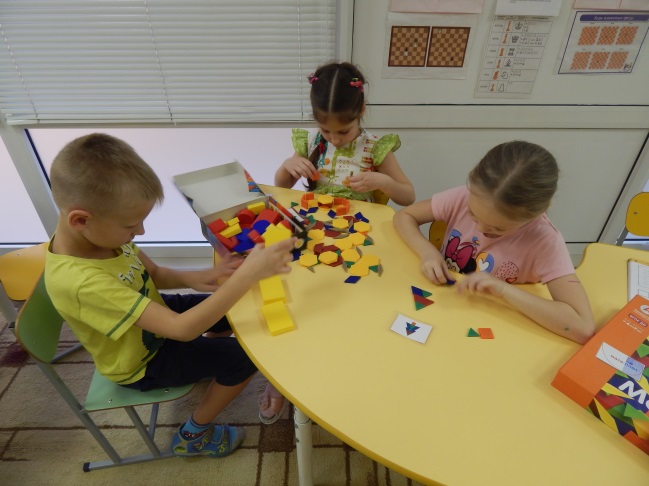 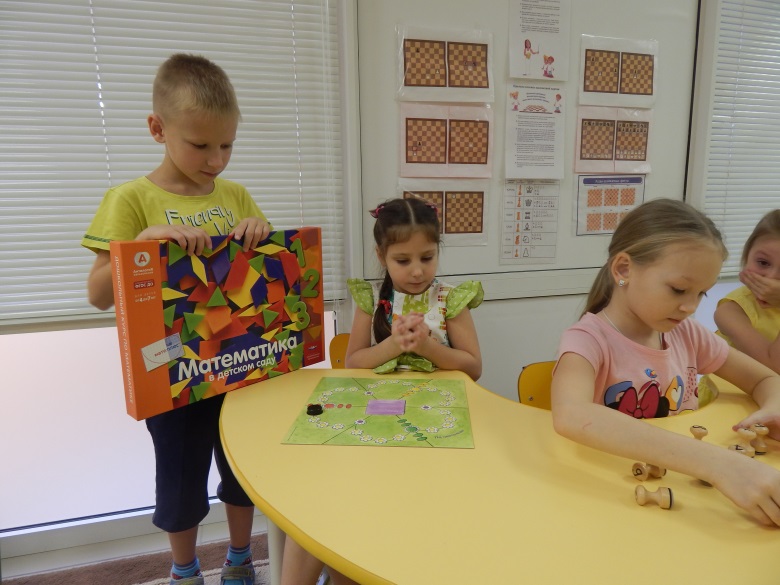 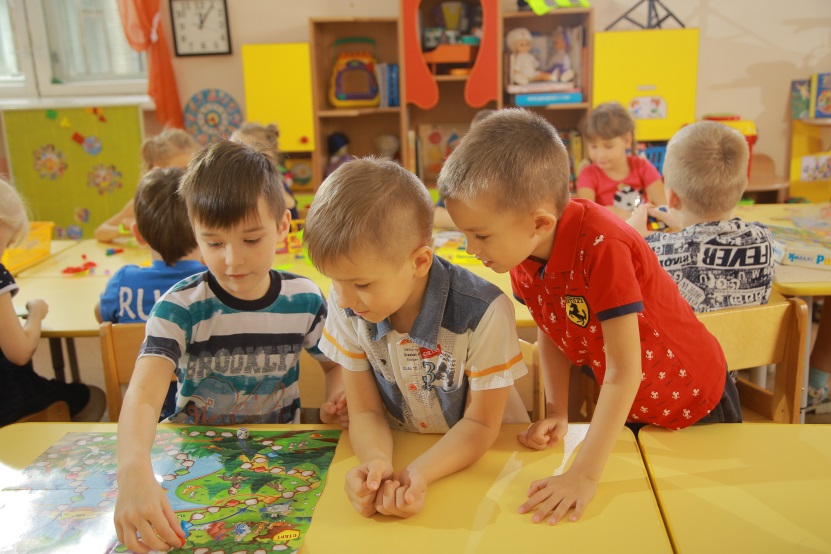 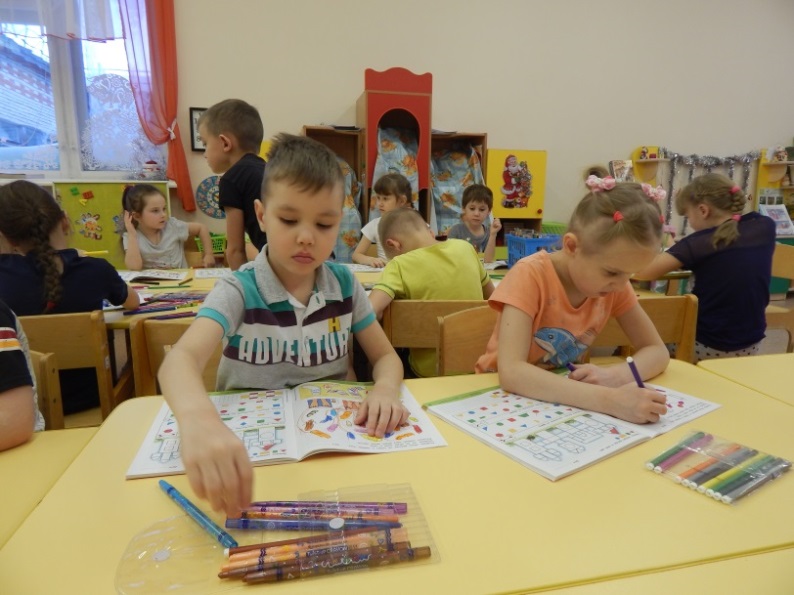 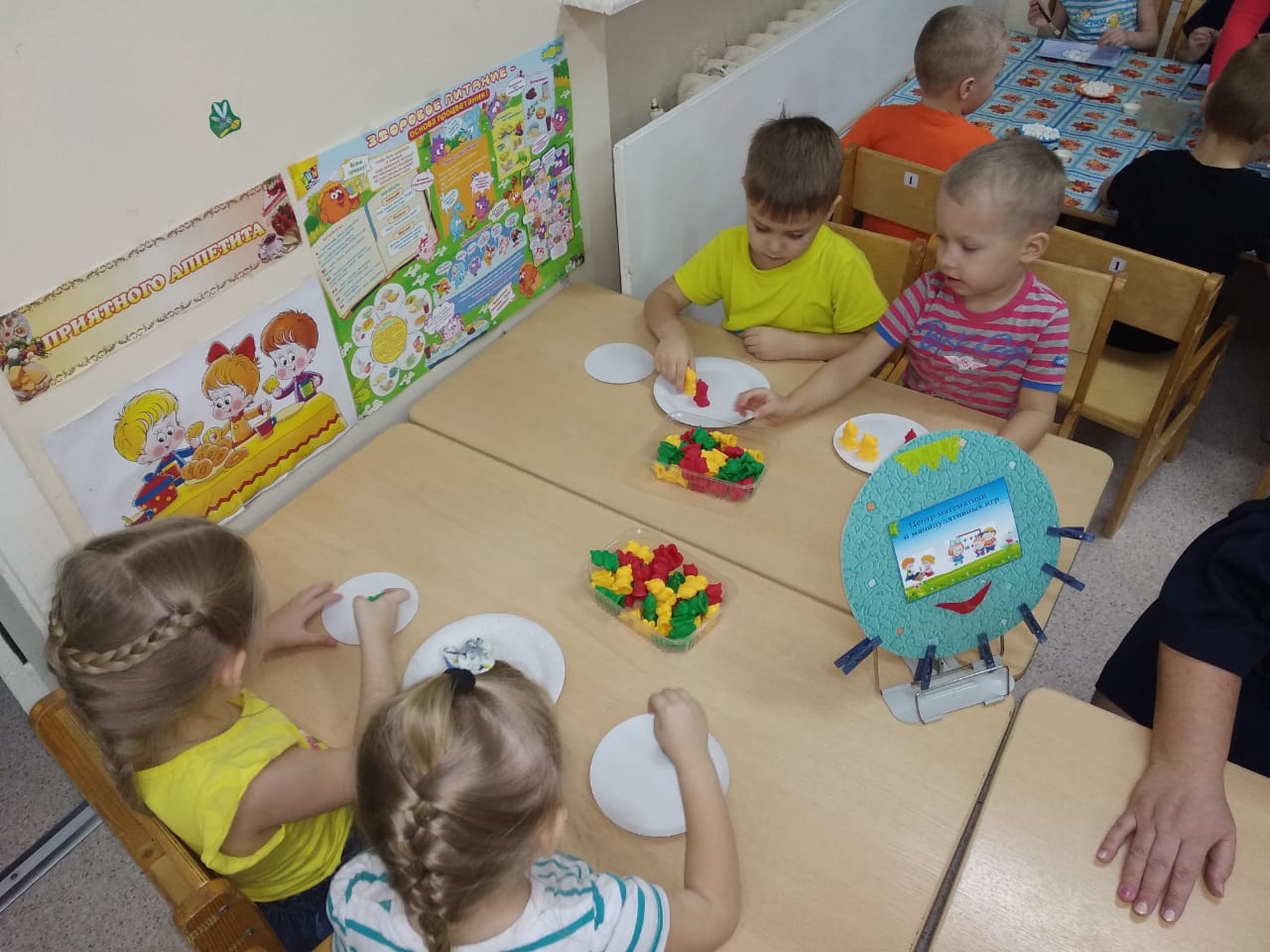 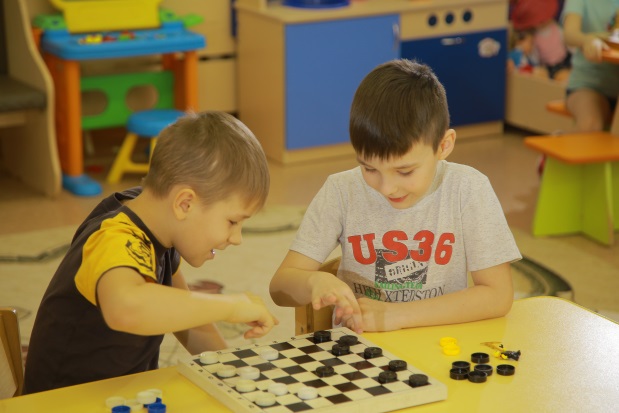 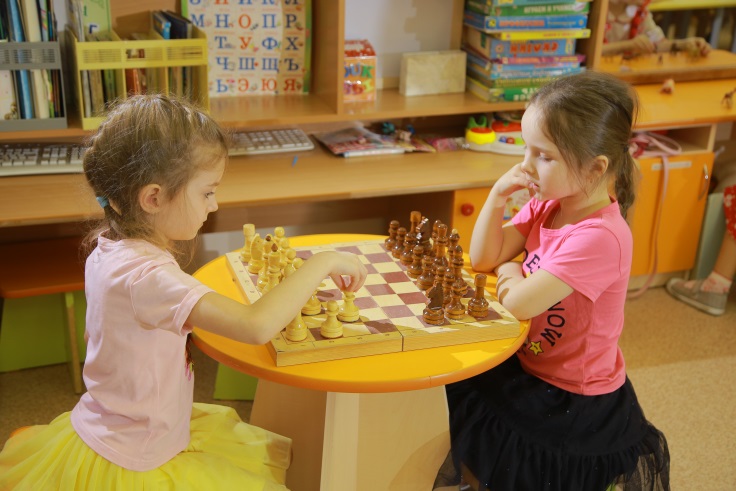 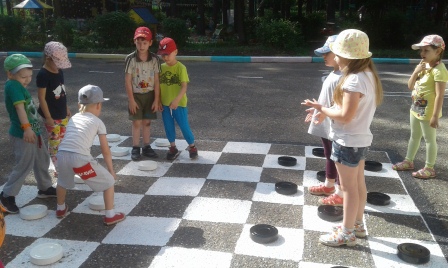 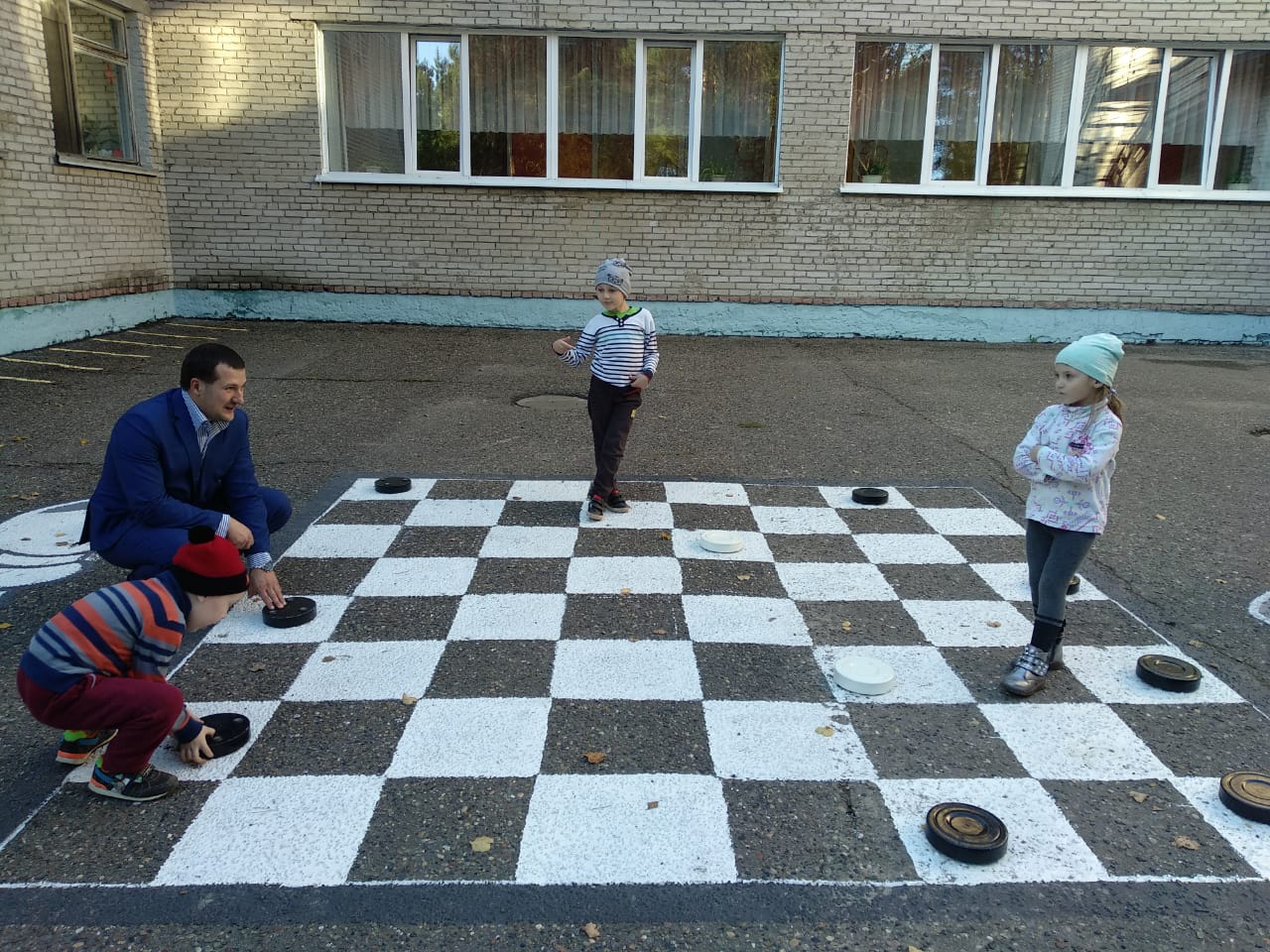 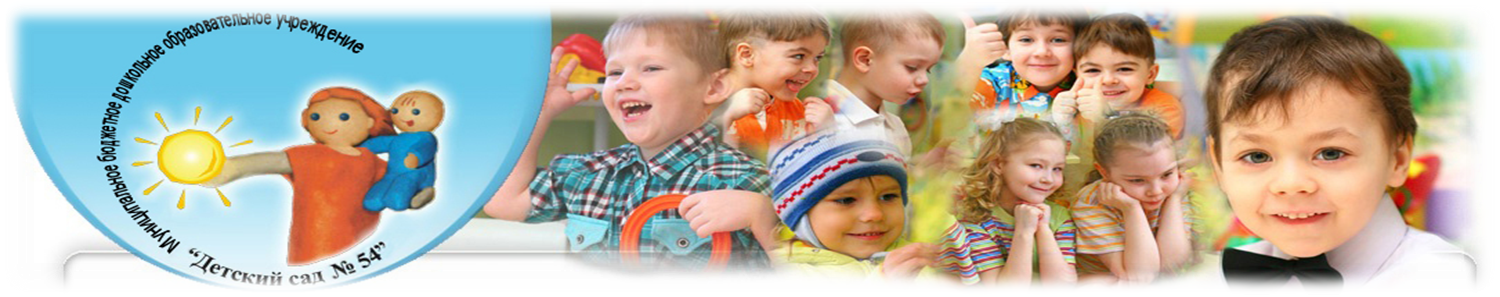 Авторские развивающие игры важны и интересны для детей, они предоставляют    возможность детям самостоятельно открыть причину происходящего, докопаться до истины, понять принцип, логику решения поставленной задачи и действовать в соответствии с предложенной ситуацией.
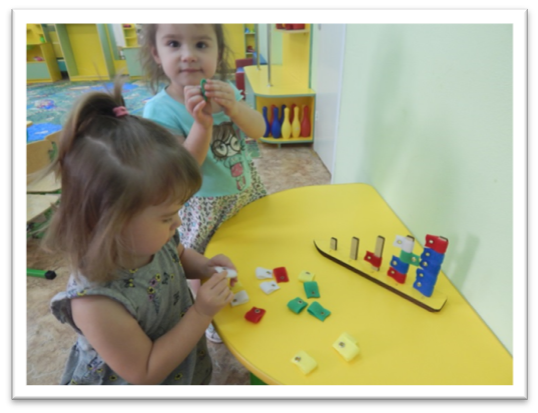 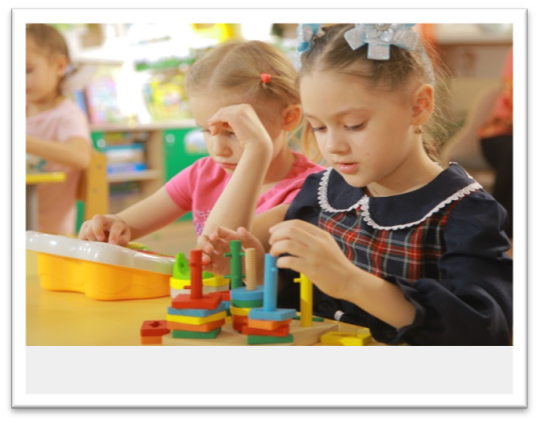 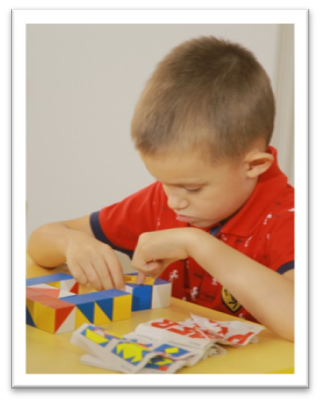 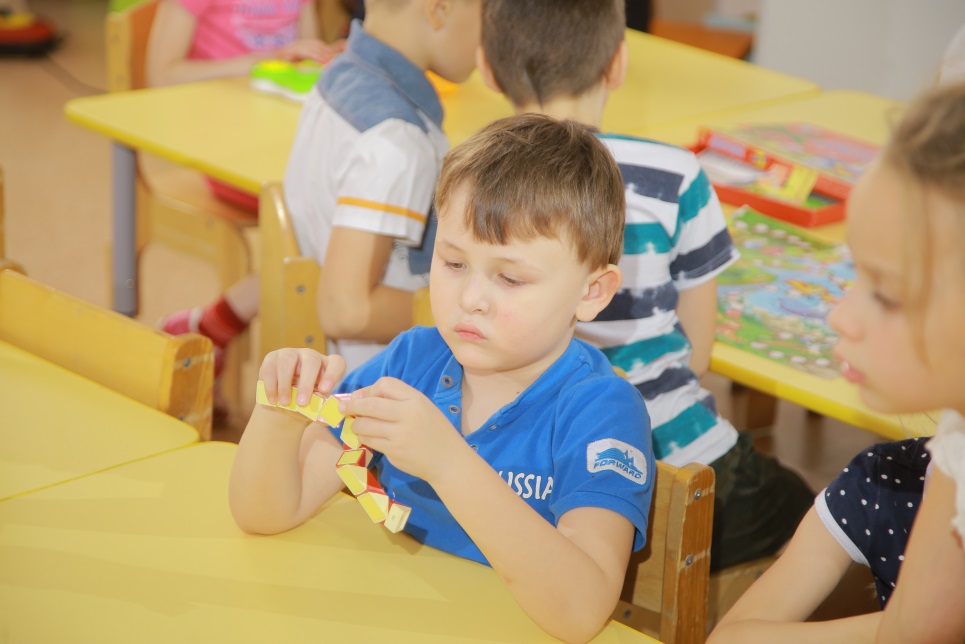 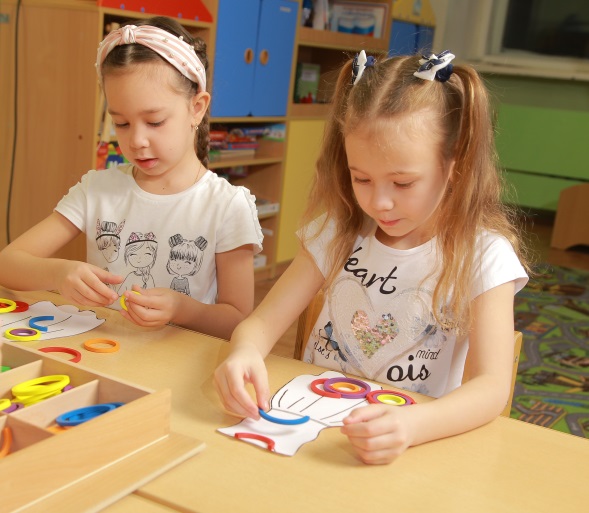 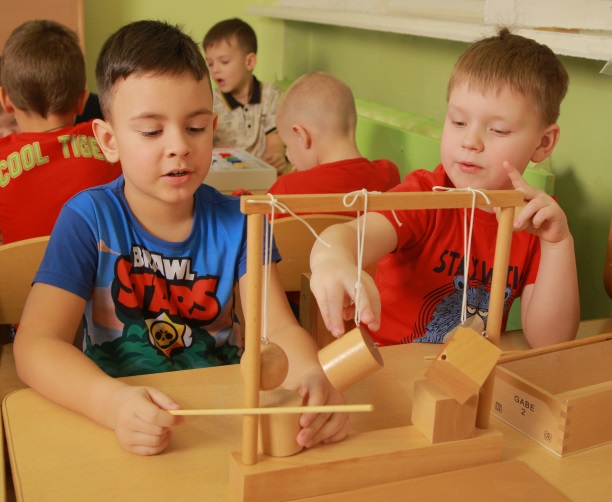 Международная конференция работников дошкольных образовательных организаций «Инженерное образование 0+» в рамках кубка губернатора Томской области по образовательной робототехнике          30.10.2019
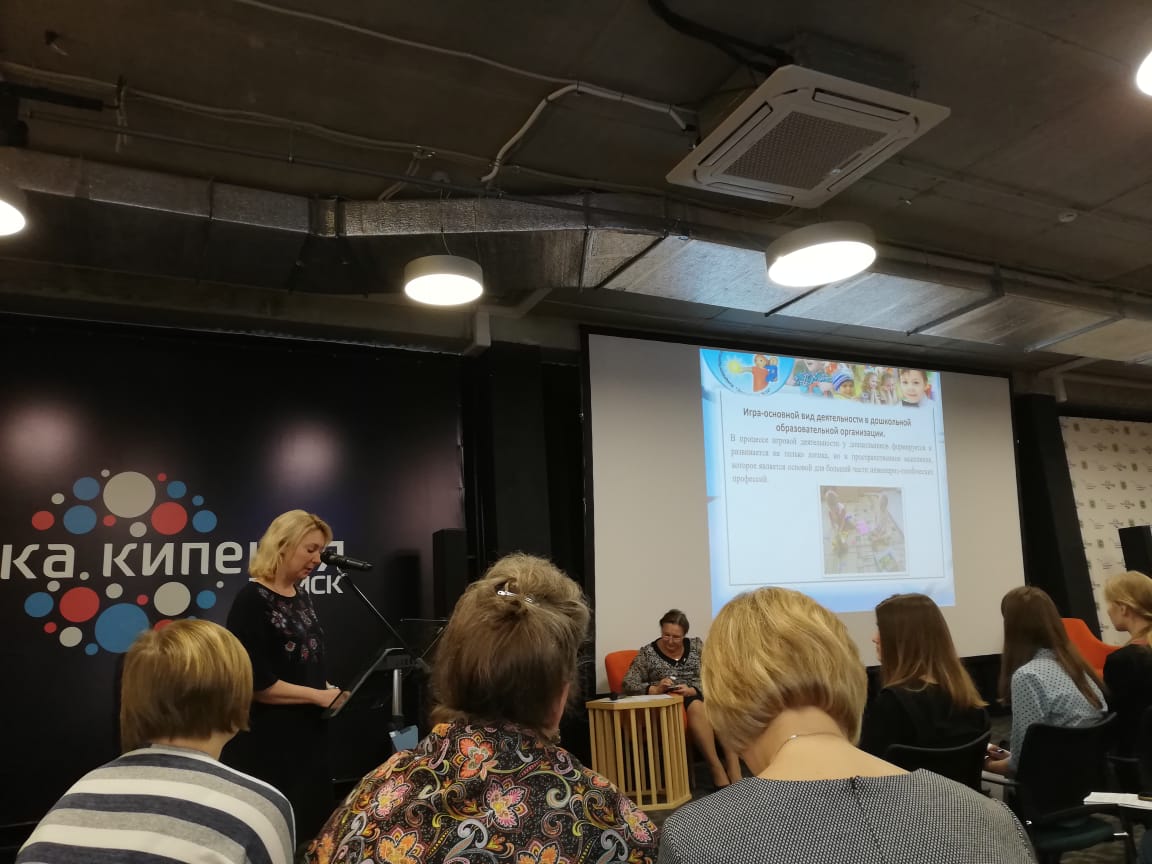 ГМО заместителей руководителя ДОУ ЗАТО Северск27.02.2020
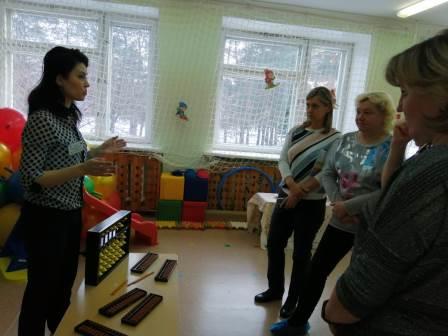 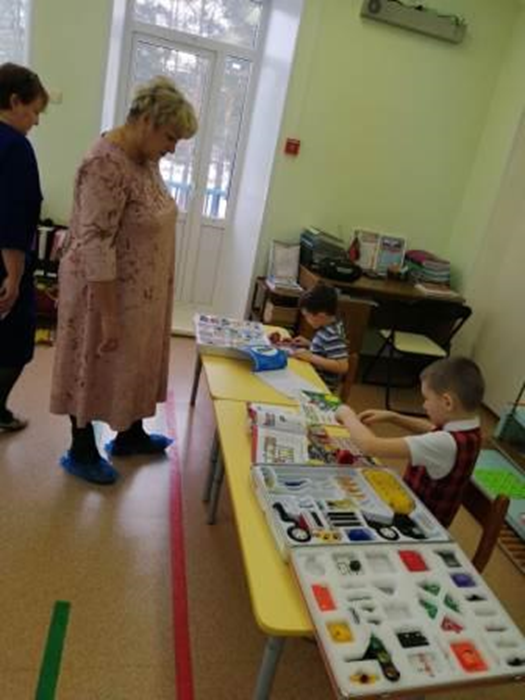 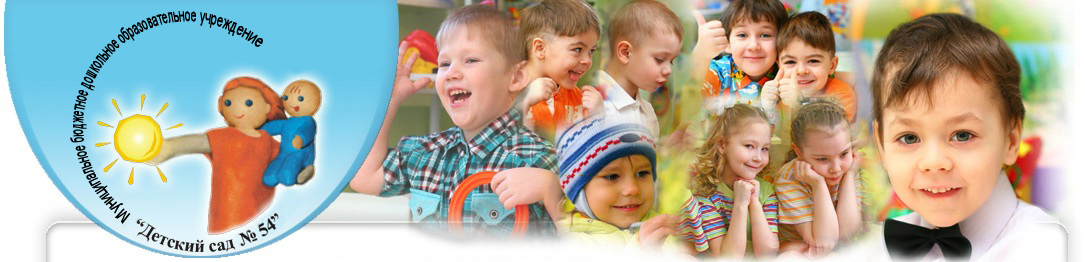 Как с нами связаться:
Наш сайт: http://malinka.seversk.ru
E-mail: malinka@seversk.ru
(83823) 56-94-54-заведующий 
                          Наталья Сергеевна Афонина
(83823) 52-05-01 заместители заведующего                             Марина Борисовна Колпашникова, 
   Елена Викторовна Левина
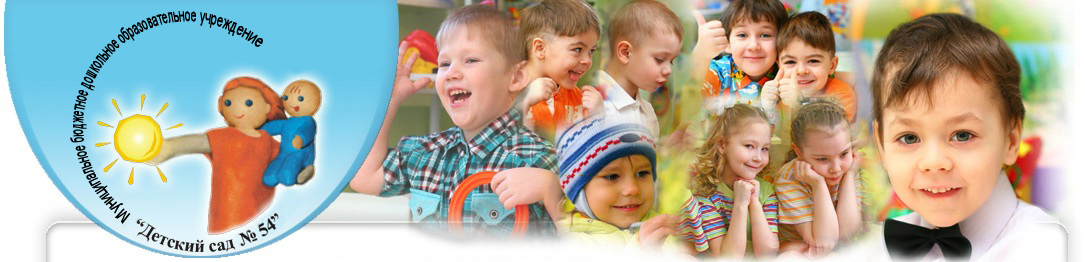 СПАСИБО ЗА ВНИМАНИЕ!